Topic 11: Electromagnetic induction - AHL11.2 – Power generation and transmission
Topic 11.2 is an extension of Topics 5.1, 5.4, 8.1 and 10.2.
Essential idea: Generation and transmission of alternating current (ac) electricity has transformed the world.
Nature of science: Bias: In the late 19th century Edison was a proponent of direct current electrical energy transmission while Westinghouse and Tesla favored alternating current transmission. The so called “battle of currents” had a significant impact on today’s society.
[Speaker Notes: © 2015 by Timothy K. Lund]
Topic 11: Electromagnetic induction - AHL11.2 – Power generation and transmission
Understandings: 
• Alternating current (ac) generators 
• Average power and root mean square (rms) values of current and voltage 
• Transformers 
• Diode bridges 
• Half-wave and full-wave rectification
[Speaker Notes: © 2015 by Timothy K. Lund]
Topic 11: Electromagnetic induction - AHL11.2 – Power generation and transmission
Applications and skills: 
• Explaining the operation of a basic ac generator, including the effect of changing the generator frequency 
• Solving problems involving the average power in an ac circuit 
• Solving problems involving step-up and step-down transformers 
• Describing the use of transformers in ac electrical power distribution 
• Investigating a diode bridge rectification circuit experimentally 
• Qualitatively describing the effect of adding a capacitor to a diode bridge rectification circuit
[Speaker Notes: © 2015 by Timothy K. Lund]
Topic 11: Electromagnetic induction - AHL11.2 – Power generation and transmission
[Speaker Notes: © 2015 by Timothy K. Lund]
Topic 11: Electromagnetic induction - AHL11.2 – Power generation and transmission
International-mindedness: 
• The ability to maintain a reliable power grid has been the aim of all governments since the widespread use of electricity started 
Theory of knowledge: 
• There is continued debate of the effect of electromagnetic waves on the health of humans, especially children. Is it justifiable to make use of scientific advances even if we do not know what their long-term consequences may be?
Aims: 
• Aim 6: experiments could include: construction of a basic ac generator; investigation of variation of input and output coils on a transformer; observing Wheatstone and Wien bridge circuits
[Speaker Notes: © 2015 by Timothy K. Lund]
Topic 11: Electromagnetic induction - AHL11.2 – Power generation and transmission
Aims: 
• Aim 7: construction and observation of the adjustments made in very large electricity distribution systems is best carried out using computer-modeling software and websites 
• Aim 9: power transmission is modeled using perfectly efficient systems but no such system truly exists. Although the model is imperfect, it renders the maximum power transmission. Recognition and ac-counting for the differences between the “perfect” system and the practical system is one of the main functions of professional scientists
[Speaker Notes: © 2015 by Timothy K. Lund]
Faraday’s law
Topic 11: Electromagnetic induction - AHL11.2 – Power generation and transmission
Alternating current (ac) generators 	
Recall Faraday’s law:	

From the formula we see that there are three ways to increase the induced emf of a rotating coil:
(1) _______________________________________
(2) _______________________________________
(3) _______________________________________
FYI
Recall that  = BA cos . Given the _________ magnetic field and ___________, B and A are _______. Thus the flux change  will be due only to the change in the ___________.
[Speaker Notes: © 2015 by Timothy K. Lund]
Topic 11: Electromagnetic induction - AHL11.2 – Power generation and transmission
Alternating current (ac) generators
PRACTICE: 
What is the effect of increasing the frequency of the generator on the induced emf?
SOLUTION:
[Speaker Notes: © 2015 by Timothy K. Lund]


BA
t / s
/ Wb
-BA
Topic 11: Electromagnetic induction - AHL11.2 – Power generation and transmission
Alternating current (ac) generators
Consider the rectangular loop                                          of wire made to rotate in the fixed                            magnetic field shown:	
At this instant 
     = BA cos 0º = BA.
A bit later  has changed:
     = BA cos 45º = 0.7BA.
When  = 90º:
     = BA cos 90º = 0.
As  continues to increase,                                              the flux   becomes negative.
A sinusoidal pattern emerges.
B
B
B
A
A
A
[Speaker Notes: © 2015 by Timothy K. Lund]
0
 / V
t / s
-0
BA
 = NBA sin t
induced emf (rotating coil, N loops, constant B-field)
t / s
/ Wb
( = angular frequency)
-BA
Topic 11: Electromagnetic induction - AHL11.2 – Power generation and transmission
[Speaker Notes: © 2015 by Timothy K. Lund]
 = NBA sin t
induced emf (rotating coil, N loops, constant B-field)
( = angular frequency)
Topic 11: Electromagnetic induction - AHL11.2 – Power generation and transmission
Alternating current (ac) generators
EXAMPLE: A 250-turn coil of wire has dimensions 2.5 cm by 3.2 cm. It is rotating at a frequency of 60 Hz in a constant magnetic field having a strength of 1.5 T. 
(a) What is its peak voltage 0? 
(b) What is the time dependence of its emf?
SOLUTION:  Recall that  = 2f = 2(60) = 120. 
(a) A =
        0 =
(b)  =
[Speaker Notes: © 2015 by Timothy K. Lund]
 = NBA sin t
induced emf (rotating coil, N loops, constant B-field)
 = 2fNBA sin 2ft
0 = _______
 = 0 sin 2ft
Topic 11: Electromagnetic induction - AHL11.2 – Power generation and transmission
Alternating current (ac) generators
EXAMPLE: Rewrite the generator induced emf formula in terms of frequency f, rather than angular frequency .
SOLUTION: Since  = 2f we have 
                  = NBA sin t
                  = 2fNBA sin 2ft
                  = 0 sin 2ft
FYI
0 = _________ clearly shows that increasing the frequency increases the induced emf of the coil.
[Speaker Notes: © 2015 by Timothy K. Lund]
Output voltage
N
S
Topic 11: Electromagnetic induction - AHL11.2 – Power generation and transmission
Alternating current (ac) generators
EXAMPLE: Here is a simplified one-loop generator:




Some mechanical means makes the coil rotate (say a steam turbine or paddle wheels).  
The alternating current is picked up by brushes riding on two conducting rings that each touch only one end of the coil, as shown.
FYI     The schematic representation of an AC voltage supply or generator is                             .
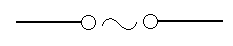 [Speaker Notes: © 2015 by Timothy K. Lund]
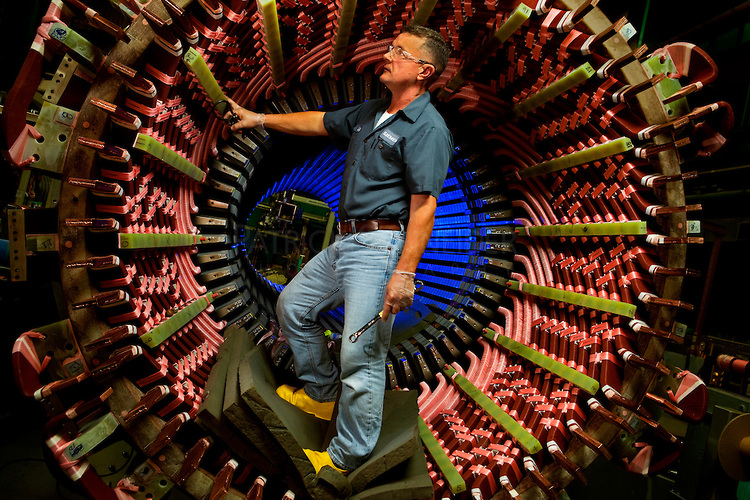 Massive windings for a nuclear power plant generator.
[Speaker Notes: © 2015 by Timothy K. Lund]
170
y / s
 / V
-170
(+)
(+)
(-)
(-)
Topic 11: Electromagnetic induction - AHL11.2 – Power generation and transmission
Root mean square (rms) values of current and voltage
The voltage produced by                                           North American power                                                          plants is marketed as ___                                                   AC, but if you were to                                                          record the voltage over                                                        time you would discover that it                                                      _____________________________.
The value that is marketed is essentially sort of an “average” voltage value.
The problem with finding                                                  the usual average of a                                                    sinusoidal function is that                                                     it is ______!
(+) and (-) areas cancel.
170
t / s
 / V
-170
[Speaker Notes: © 2015 by Timothy K. Lund]
0
t / s
 / V
-0
02
2
Topic 11: Electromagnetic induction - AHL11.2 – Power generation and transmission
02
0
t / s
[Speaker Notes: © 2015 by Timothy K. Lund]
Topic 11: Electromagnetic induction - AHL11.2 – Power generation and transmission
Root mean square (rms) values of current and voltage
The AC rms values are equivalent to the constant DC values that would dissipate the same power.
EXAMPLE: Find the rms voltage                                         for the “triangular” wave shown:
SOLUTION: There are equal (+)                                      and (-) areas and the straight-                                      forward average is zero. So use                                        the rms for a single period T:
[Speaker Notes: © 2015 by Timothy K. Lund]
root mean square (rms) of an alternating voltage
(V0 = peak voltage)
root mean square (rms) of an alternating current
(I0 = peak current)
Topic 11: Electromagnetic induction - AHL11.2 – Power generation and transmission
Root mean square (rms) values of current and voltage
The AC rms values are equivalent to the constant DC values that would dissipate the same power. 
We then define the root mean square value of an alternating voltage Vrms as 


A current that is set up by an alternating voltage will likewise be _____________. Similarly, we define the root mean square value of an alternating current Irms as


Think of rms values as the AC equivalent of a DC circuit in regards to power dissipation.
[Speaker Notes: © 2015 by Timothy K. Lund]
Topic 11: Electromagnetic induction - AHL11.2 – Power generation and transmission
Root mean square (rms) values of current and voltage
PRACTICE: “Mains” (outlet) electricity                               in the UK is rated at 220 V. This is an                                rms value. Find the peak voltage from                                  a UK outlet.
SOLUTION:
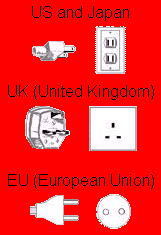 FYI
Travelers bring voltage converters along for their personal appliances.
[Speaker Notes: © 2015 by Timothy K. Lund]
electrical power (DC)
electrical power (AC)
Topic 11: Electromagnetic induction - AHL11.2 – Power generation and transmission
Root mean square (rms) values of current and voltage
Recall the power formulas for DC (shown here):

The whole reason for using the rms values for AC current and voltage is this:
-____________________________________________ _______ (and peak current); rather, _______________ ___________________, since they are an average.
PRACTICE:  Show that for an AC circuit P = (1/2)V0I0.
SOLUTION:
[Speaker Notes: © 2015 by Timothy K. Lund]
Topic 11: Electromagnetic induction - AHL11.2 – Power generation and transmission
Root mean square (rms) values of current and voltage
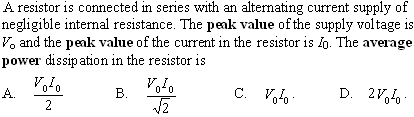 [Speaker Notes: © 2015 by Timothy K. Lund]
Topic 11: Electromagnetic induction - AHL11.2 – Power generation and transmission
Root mean square (rms) values of current and voltage
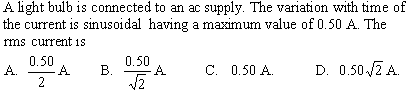 This is a straight-forward definition of rms current.
[Speaker Notes: © 2015 by Timothy K. Lund]
Topic 11: Electromagnetic induction - AHL11.2 – Power generation and transmission
Root mean square (rms) values of current and voltage
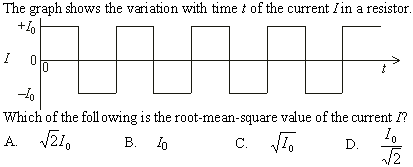 [Speaker Notes: © 2015 by Timothy K. Lund]
 = NBA sin t
induced emf (rotating coil, N loops, constant B-field)
 = 2fNBA sin 2ft
0 = 2fNBA
 = 0 sin 2ft
Topic 11: Electromagnetic induction - AHL11.2 – Power generation and transmission
Alternating current (ac) generators
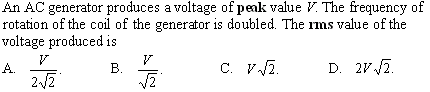 [Speaker Notes: © 2015 by Timothy K. Lund]
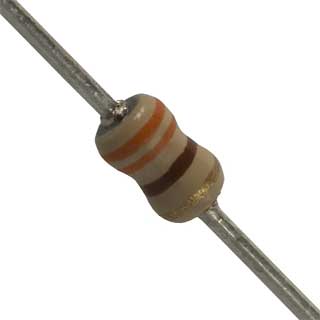 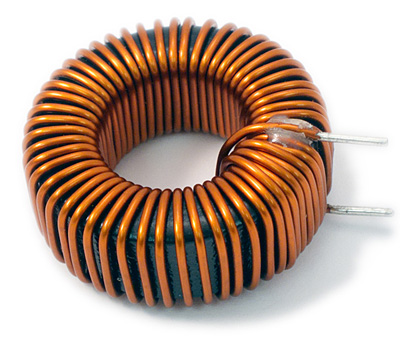 ac circuits and resistors
Vrms = IrmsR            V0 = I0R
Topic 11: Electromagnetic induction - AHL11.2 – Power generation and transmission
Solve AC circuit problems for ohmic resistors 	
If a resistor is connected to an AC supply, the following relationship holds:

This relationship shows that I                                          andV are ________________                                         _______ and _____________..
This may seem an obvious                                   relationship but in AC circuits                                          there are components called                                    ________ and _______ which                                    change the phase relationship                                    between I and V.
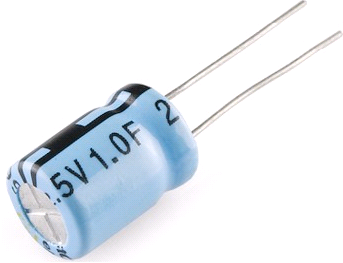 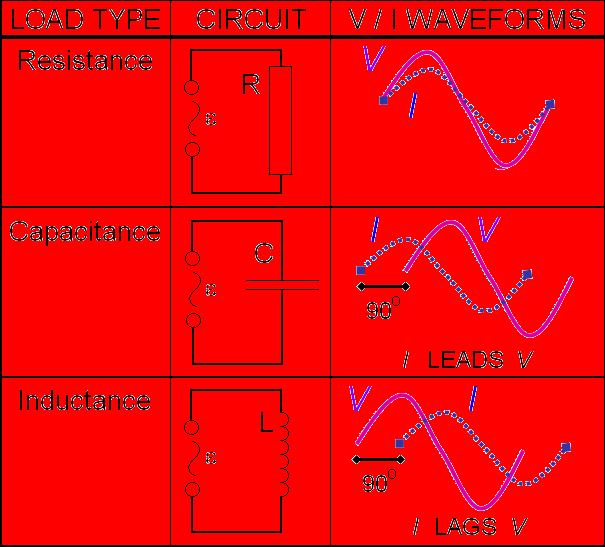 consumes energy
stores E-field
stores B-field
[Speaker Notes: © 2015 by Timothy K. Lund]
Topic 11: Electromagnetic induction - AHL11.2 – Power generation and transmission
Solve AC circuit problems for ohmic resistors
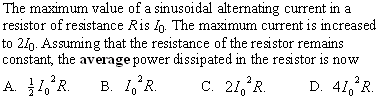 [Speaker Notes: © 2015 by Timothy K. Lund]
electrical power (AC)
Topic 11: Electromagnetic induction - AHL11.2 – Power generation and transmission
Solve AC circuit problems for ohmic resistors
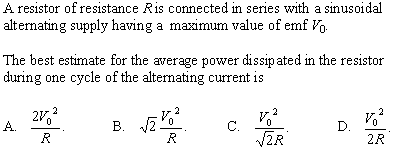 [Speaker Notes: © 2015 by Timothy K. Lund]
Topic 11: Electromagnetic induction - AHL11.2 – Power generation and transmission
Solve AC circuit problems for ohmic resistors
EXAMPLE: A 60-Hz generator which produces            an induced emf having a maximum value of                     0 = 140 V is connected to a resistor of 28  as           shown. Find the equation of the current I as a              function of time.
SOLUTION: For a resistance circuit, I and V are in phase. 
FromV0 = I0R we have
	     V0 	= I0R  
From I = I0 sin 2ft we have
                   I 	=
                      =
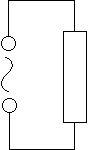 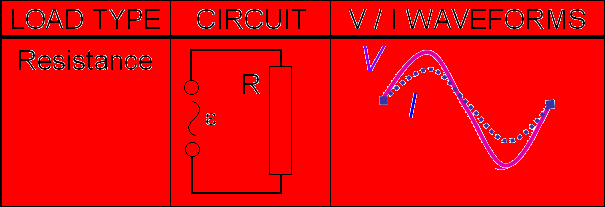 [Speaker Notes: © 2015 by Timothy K. Lund]
Topic 11: Electromagnetic induction - AHL11.2 – Power generation and transmission
Transformers 	
A ___________ is a device                                              that changes a higher AC                                            voltage to a lower one (called                                          a _____________________)                                                   or from a lower AC voltage to                                                a higher one (called a ______                                                 ___________________).
Here is how it works: The input coil, called the ______ _______, is wrapped around ____________as shown:
Then the output coil, called the __________________,                          is wrapped around the same ____________, but with a different number of loops.
Observe _________ to determine the transformer type.
INPUT
OUTPUT
primary
secondary
step down transformer
secondary
primary
step up transformer
[Speaker Notes: © 2015 by Timothy K. Lund]
ideal transformer
Topic 11: Electromagnetic induction - AHL11.2 – Power generation and transmission
FYI
The schematic representation of an                             ideal transformer is shown here:
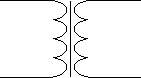 [Speaker Notes: © 2015 by Timothy K. Lund]
Topic 11: Electromagnetic induction - AHL11.2 – Power generation and transmission
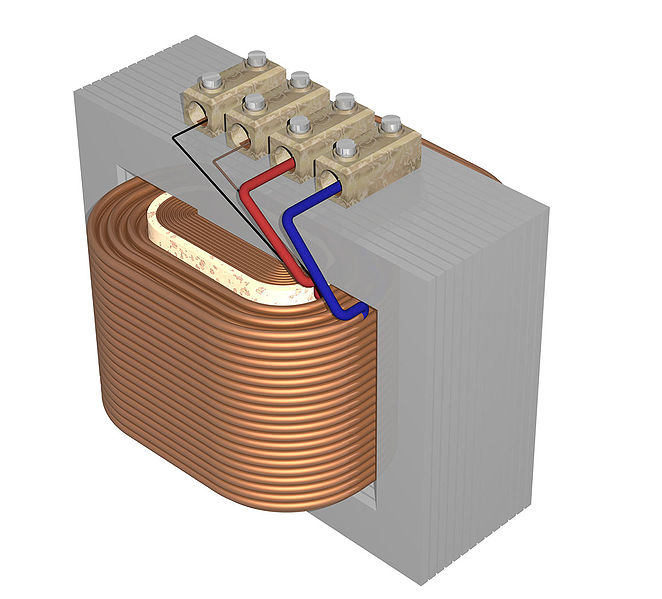 Transformers – real
EXAMPLE: 
To enhance the ___________                                    between the primary and                                        secondary coils, transformers                                         are constructed using an                                                 _____________. 
The primary and secondary                                           coils are often concentric: 
The iron core of a transformer                                             is ___________ (layered and                                           insulated from other layers) to                                      reduce the _____________ and                                    hysteresis current energy losses.
COIL 1
COIL 2
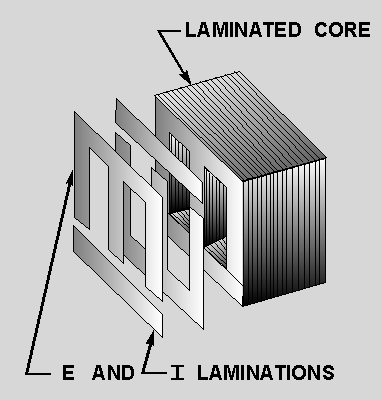 [Speaker Notes: © 2015 by Timothy K. Lund]
Topic 11: Electromagnetic induction - AHL11.2 – Power generation and transmission
Transformers – real 
For real transformers there are ______________ and                                         hysteresis currents, both of which are created by Faraday’s law due to the magnetic flux change that is naturally a part of AC circuits. Both of these currents produce P = I 2R _____________.
Hysteresis losses (Ihyst  f ) are less significant than eddy losses (Ieddy  f 2 ). 
____________________________                          _____________________________.
The laminations are insulated from                                  one another, thereby eliminating any                          complete loops to make a circuit. 
Furthermore, each layer has E and I laminations.
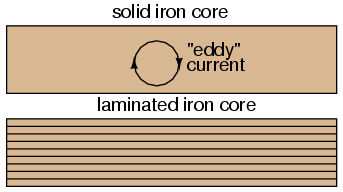 [Speaker Notes: © 2015 by Timothy K. Lund]
Topic 11: Electromagnetic induction - AHL11.2 – Power generation and transmission
Solve problems involving ideal transformers
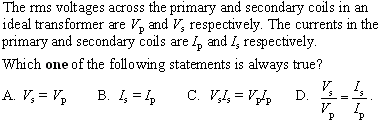 [Speaker Notes: © 2015 by Timothy K. Lund]
Topic 11: Electromagnetic induction - AHL11.2 – Power generation and transmission
Solve problems involving ideal transformers
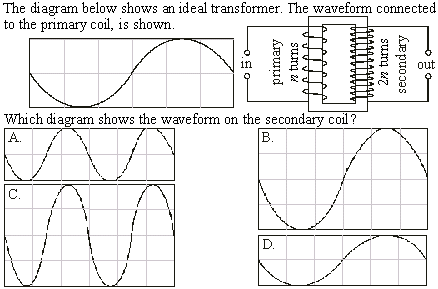 [Speaker Notes: © 2015 by Timothy K. Lund]
Topic 11: Electromagnetic induction - AHL11.2 – Power generation and transmission
Transformers in AC electrical power distribution 
Observe the simplified electrical grid:
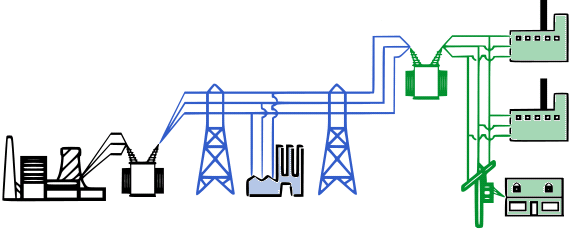 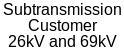 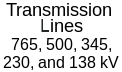 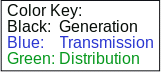 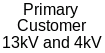 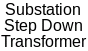 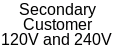 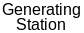 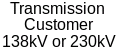 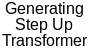 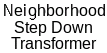 FYI
Power is lost as heat during transformer step-up and -down of the voltage due to eddy currents (Ieddy  f 2).
Power is lost as heat in the lines during the current transmission due to internal resistance (P = I 2R).
[Speaker Notes: © 2015 by Timothy K. Lund]
Topic 11: Electromagnetic induction - AHL11.2 – Power generation and transmission
Solve problems involving power transmission 	
For ________________, the gauge of wire is     determined in a trade-off between the cost of                        large-diameter (low resistance) wire, and the                    cost of power lost due to low-diameter (high                      resistance) wire.
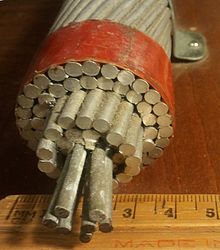 [Speaker Notes: © 2015 by Timothy K. Lund]
Topic 11: Electromagnetic induction - AHL11.2 – Power generation and transmission
Solve problems involving power transmission 	
For transmission lines, the gauge of wire is     determined in a trade-off between the cost of                        large-diameter (low resistance) wire, and the                    cost of power lost due to low-diameter (high                      resistance) wire.
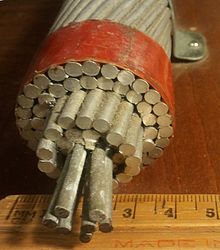 [Speaker Notes: © 2015 by Timothy K. Lund]
Topic 11: Electromagnetic induction - AHL11.2 – Power generation and transmission
Solve problems involving power transmission 
Transmission heat loss is determined by _______.	
Since the resistance R of the transmission cable is fixed once its diameter has been chosen, the only other way to ______________ is to ____________________ _________________________.
Since P = VI, if we want to ___________ we can                   do so if we ____________, thus maintaining the                 power P that is to be delivered.
This is the idea behind                                                     the use of the ________                                                    ______________ at the                                                     generation side of the                                                   power grid.
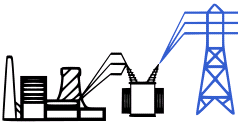 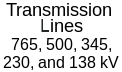 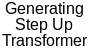 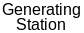 [Speaker Notes: © 2015 by Timothy K. Lund]
Topic 11: Electromagnetic induction - AHL11.2 – Power generation and transmission
Solve problems involving power transmission 	
Since the high voltage used for transmission is very dangerous, at the end of the transmission it is brought back down to a safer level through the use of a ______________________.
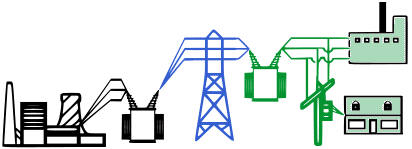 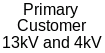 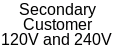 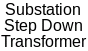 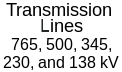 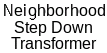 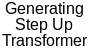 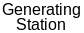 [Speaker Notes: © 2015 by Timothy K. Lund]
Topic 11: Electromagnetic induction - AHL11.2 – Power generation and transmission
Solve problems involving power transmission
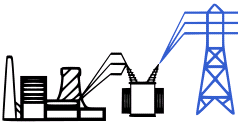 [Speaker Notes: © 2015 by Timothy K. Lund]
Topic 11: Electromagnetic induction - AHL11.2 – Power generation and transmission
Solve problems involving power transmission
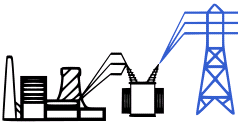 [Speaker Notes: © 2015 by Timothy K. Lund]
Topic 11: Electromagnetic induction - AHL11.2 – Power generation and transmission
Solve problems involving power transmission
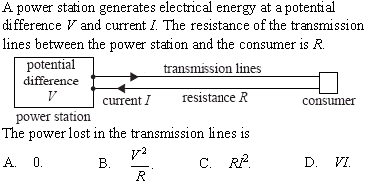 [Speaker Notes: © 2015 by Timothy K. Lund]
Topic 11: Electromagnetic induction - AHL11.2 – Power generation and transmission
The effect of electromagnetic waves on human health
The frequency of transmitted and home-used power is about 60 Hz, which is considered to be an extremely low frequency (ELF). 
The photons emitted by such ELF radiation are not energetic enough to ionize living cells, and thus cannot harm cells via ionization in the ways that alpha, beta and gamma rays can.
The alternating field, however, can set up small alternating currents in the body. This is because there are both ions and polarized molecules in cellular structures which can respond to alternating electromagnetic fields according to Faraday’s law.
[Speaker Notes: © 2015 by Timothy K. Lund]
Topic 11: Electromagnetic induction - AHL11.2 – Power generation and transmission
The effect of electromagnetic waves on human health
Many studies have shown that ELF fields do not harm genetic material.
Studies on the effect of ELF-induced currents in living cells are inconclusive, however. 
Read the article                                                            Power lines link to cancer                                                 to see evidence that induced                                      currents may increase the                                           incidence of childhood                                                leukemia.
Another obvious risk is danger                                        of electrocution.
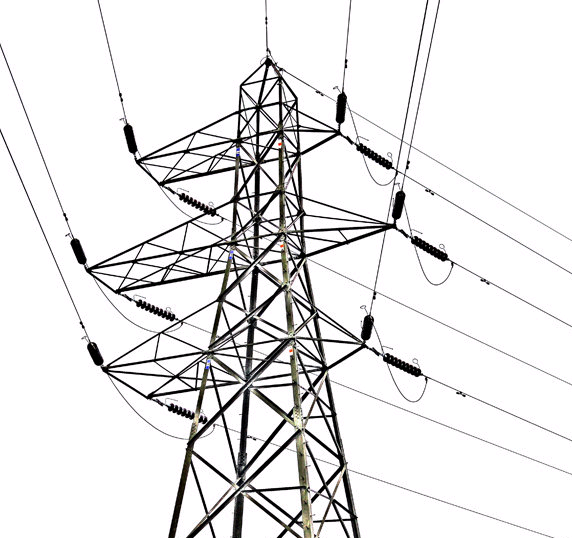 [Speaker Notes: © 2015 by Timothy K. Lund]
Topic 11: Electromagnetic induction - AHL11.2 – Power generation and transmission
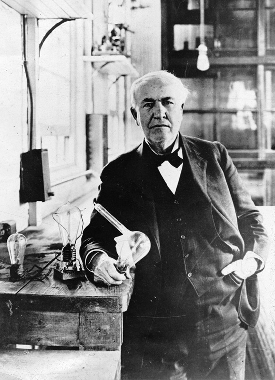 The AC vs. DC argument
When electricity became available for                       distribution to households, various                          arguments as to which form it should be                 transmitted in were put forth by Edison (DC),   Westinghouse (AC), and Tesla (AC).
Power transmission today is exclusively AC.
Given that AC can be stepped up and down                            via transformers (and DC can’t), we can see                                       why it is preferable to DC for transmission.
It is also easier to produce AC in quantity.
However, most of the electronic devices we use today are of the DC variety. Thus there must be a means to convert AC to DC within these devices.
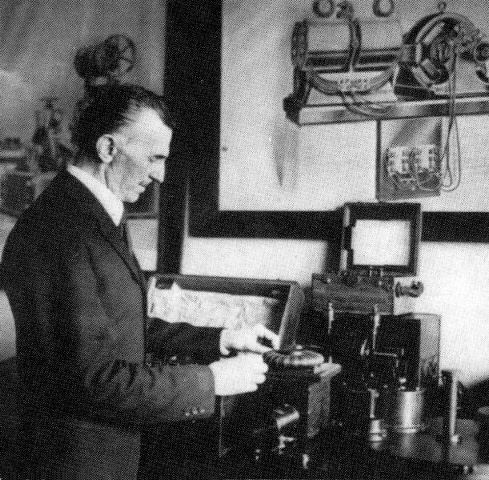 [Speaker Notes: © 2015 by Timothy K. Lund]
Topic 11: Electromagnetic induction - AHL11.2 – Power generation and transmission
The diode bridge rectifier
A ______ is a semiconductor that ________________ _________________. Its schematic symbol shows the direction of the conventional (+) current flow.
Thus, if we supply an                                                        _________ to the diode,                                                       ____________________                                                         of the alternating input                                                       will be allowed to _______                                                     __________.
The conversion from AC                                                    to DC is called ____________.
This particular example is called a ________________ because we only “harvest” half the electrical energy.
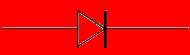 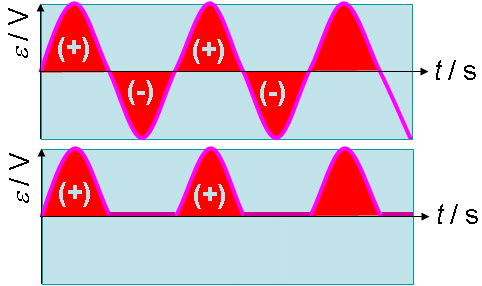 AC INPUT
DC OUTPUT
[Speaker Notes: © 2015 by Timothy K. Lund]
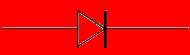 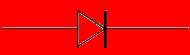 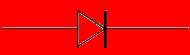 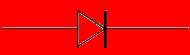 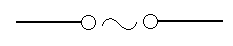 Topic 11: Electromagnetic induction - AHL11.2 – Power generation and transmission
The diode bridge rectifier
If we are clever, we can                                            construct a ___________                                                   ________________ using                                                      four diodes and a resistor,                                                  as shown:
Now if we supply an                                                        AC input to the diode                                                    “bridge” there will always                                                      be a path for a lobe to                                                      make it through and                                                     produce a DC voltage                                                      drop across the load                                                   resistor.
DC OUTPUT
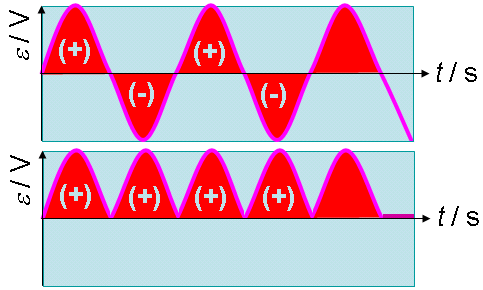 AC INPUT
DC OUTPUT
[Speaker Notes: © 2015 by Timothy K. Lund]
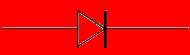 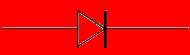 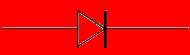 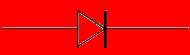 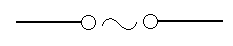 Topic 11: Electromagnetic induction - AHL11.2 – Power generation and transmission
(+)
The diode bridge rectifier
Here is how it works:
At the instant shown, let us                                            say that the left terminal of                                                 the AC supply is (+) and the                                              right terminal is (–).
The (+) flows with the diode                                          arrow, and the (–) flows against the diode arrow:
Now suppose the polarity switches at the supply terminals:
Note that no matter what the polarity of the supply terminals, the top output will be (+) and the bottom output will be (–). Thus we have DC at the output.
DC OUTPUT
(–)
[Speaker Notes: © 2015 by Timothy K. Lund]
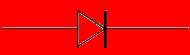 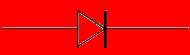 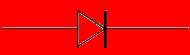 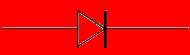 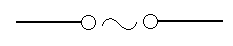 Topic 11: Electromagnetic induction - AHL11.2 – Power generation and transmission
(+)
The diode bridge rectifier
Because the full-wave                                                rectifier simply converts                                                negative lobes to positive                                                ones, the voltage is _______                                        ____________. 
Note that although it is DC,                                                  it ________________twice                                              each period.
This _________________                                                for most electronic devices.
Luckily, this problem can be corrected simply by adding a large-valued _________ across the output. Its storage capacity “smooths” out the resulting waveform.
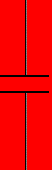 (–)
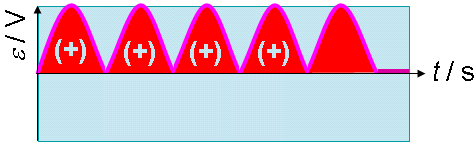 [Speaker Notes: © 2015 by Timothy K. Lund]